ELOC BankTable Top Exercise
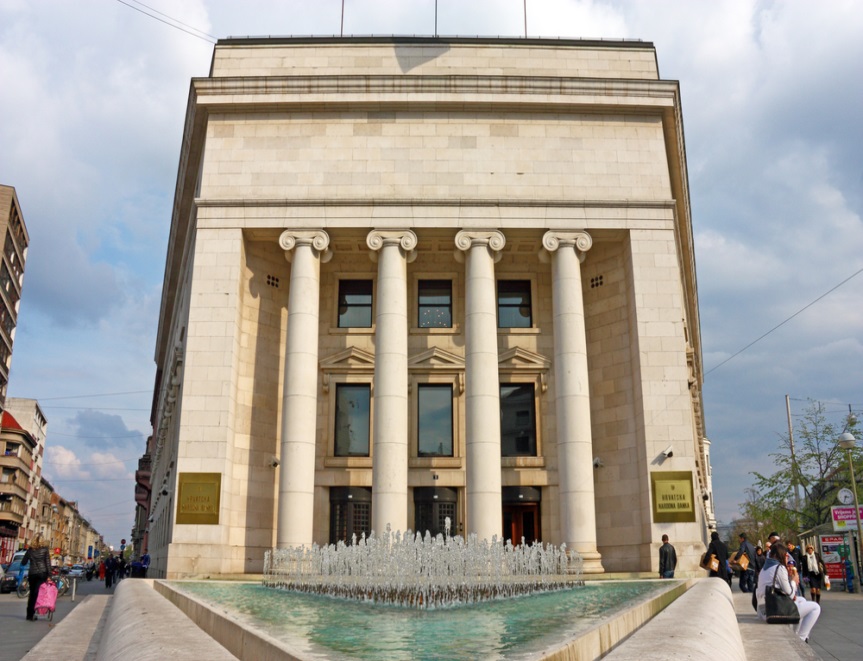 Executive Leadership of Cybersecurity
Austin, TX
December 3, 2014
1
[Speaker Notes: NOTE TO USERS:    These notes were prepared to help others that want to use or adapt this exercise.

The exercise was built for 75 minutes.  The note section of each slide shows the amount of time allocated for the slide and the total elapsed time at the end of that slide.
Room Setup for Large Event:  Ideally no more than 6 people per table, but that gives approximately 2 to 3 different banks at each table (to share ideas).

The exercise was designed for 3 facilitators, but could easily be adapted to 2 (or even 1).  Multiple facilitators gives all stakeholders a visible role in the ELOC event, which helps demonstrate that the need for Executive Leadership of Cybersecurity is a consensus of trade associations, regulators, and law enforcement.    

Each facilitator has a different role:
Facilitator #1 introduces the scenario / facts that the participants will discuss at their tables.
Facilitator #2 describes some multiple choice options the participants can select, and
Facilitator #3 calls on a couple of tables to discuss the option they selected, and explain some risk considerations for each option.

For banks that use this Table Top Exercise (TTE) with their staff, you may want to adjust the “profile” of the bank (see next slide) or just assume that the events are occurring at your bank and make other adjustments within the exercise to align with your bank. 

You may adjust the dates in the exercise (recent date or a future date), but you should pick similar “days of the week” that are near holidays, similar to the original exercise - as that is part of this exercise.

If you distribute the slide deck to participants, distribute them as PDF files (so they don’t read ahead in the notes) and do not include slides 8, 14, 19, & 22.  Slides 8, 14, & 22 are redundant and not needed in a handout.   Slide 19 reveals that the incident is a fraud, and many participants will read ahead of the exercise and discover the answer.  


SLIDE # 1

Time:  5 min;      Elapsed time at end of slide: 5 min     

Facilitator #1, #2, and #3 will each introduce themselves and their background to the audience. 

Facilitator # 3 will then describe the purpose and objective of this TTE.  They should inform the participants that this training contains 3 fast-paced discussion exercises, and there will be a break at the end of this exercise before the next session, so they should try to remain at their tables until the break.]
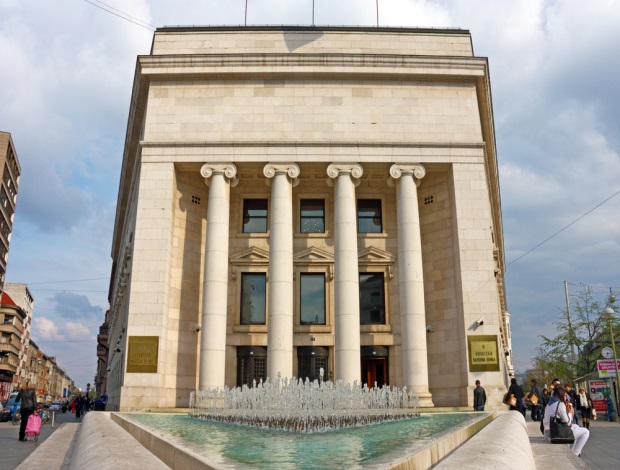 ELOC Bank Background
ELOC Bank is a $250 million commercial bank providing a comprehensive range of banking products and services. Customers connect to the bank’s online Cash Management System to complete ACH origination and wire transfers.
2
[Speaker Notes: Time:  2 min; Total Elapsed time at the end of this slide: 7 min             

Facilitator #3 – Provide participants the profile of the bank used in this TTE.]
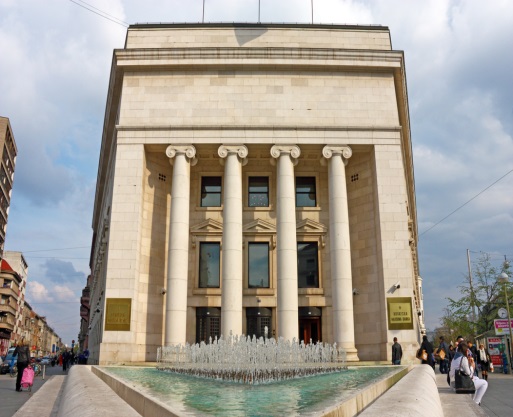 ELOC Bank
September 2014IT Audit Report
3
Bank IT Audit Report
The September 2014 IT Audit found that the bank’s network and systems were adequately protected. However, the following recommendations were made:
Enhance employee training on wire & ACH payment procedures
Review and update the bank’s insurance coverages for cyber incidents
Add an Intrusion Prevention System (IPS) to help prevent network intrusion
Conduct incident response testing and provide the Board with reports on Cyber threats and readiness
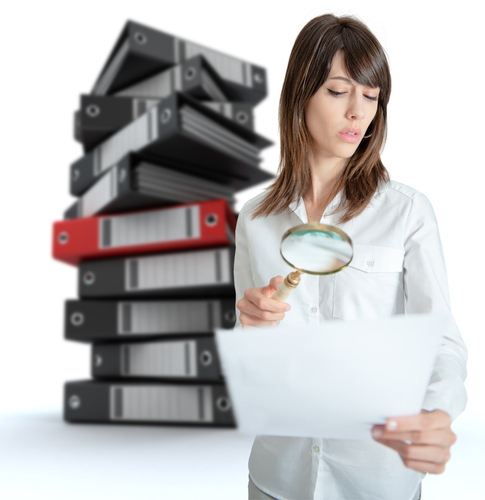 4
[Speaker Notes: Time:  3 min; Total Elapsed time at the end of this slide: 10 min   


Facilitator #1 – IT Audit  information:  Review what the IT Audit found.

Don’t mention that the bank’s periodic incident response testing didn’t include Distributed Denial of Service (DDoS) attacks and Corporate Account Takeover (CATO) testing, as that will be revealed out at the end.  

Explain what a DDoS attack is, if the audience doesn’t already know.]
December 5, 2014Board Meeting
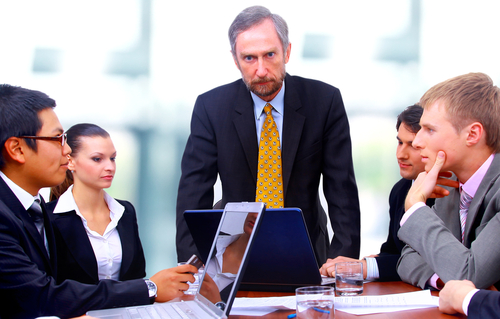 The IT Steering Committee researched the auditor’s recommendations and provided an estimate of the cost to the Board.
Implementation and on-going costs are higher than expected and were not budgeted.
5
[Speaker Notes: Time:  1 min; Total Elapsed time at the end of this slide: 11 min

Facilitator #2 – Board discussion

Audit says you need more training, you need to review your insurance coverage for cybersecurity, and you need to install an intrusion prevention system (IPS). The existing IPS is old and needs to be updated anyway, so adding IPS is reasonable. Additionally, there are some common IT recommendations (in community banks) that need to be addressed.  However, these things cost money and you don’t have any money in the budget. 

The IT Steering Committee did some research and the enhanced cybersecurity training is going to cost about $2,000 to set up.  After reviewing insurance coverage, they estimate that another $1,000 is needed to cover some of the cybersecurity gaps in your insurance coverage. 

The cost of the intrusion prevention system is going to vary by vendor and size of your institution.  

Some IPS systems have up-front costs as much as $5,000 to start.  Then you have monthly servicing fees ranging anywhere from a few hundred dollars to as much as $2,000 a month with all of the bells and whistles.   
   
In this scenario, the Steering Committee said its going to cost about a $1,000 a month, or $12,000 for the year for the IPS.]
ELOC BankGroup Interaction 1
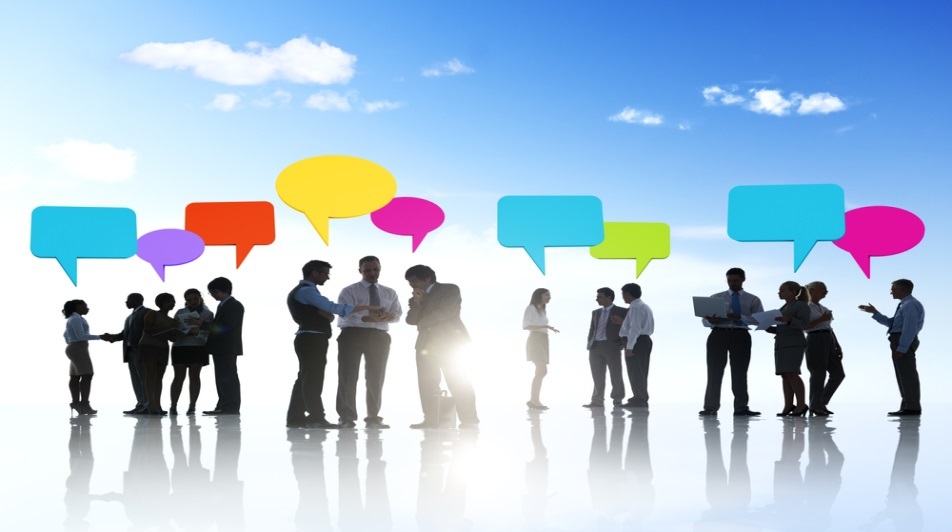 [Speaker Notes: Time:  2 min; Total Elapsed time at the end of this slide: 13 min

Facilitator #2: This slide is to remind the participants how the groups are set up, how the discussion sessions will take place, and the expectations for exercise.  Participants are told that a “few” tables will be polled after each breakout to get their opinion.  

Okay, we’ve got to make our first decision - What are we going to do about this audit report ??  

Stay at your tables.  You will have five minutes to discuss the options.  I will poll a few tables after each group interaction or discussion point to see what you plan to do and why.  

You can pick a spokesperson at your table if you want, but make sure everyone in the group stays engaged.  You will not have a lot of time to discuss and you may not get all of the information you want or need right away, which is how it happens in real life with cyber events.]
What Would You Do?
Revise 2015 budget to address all recommendations by September 30, 2015.
Cancel employee and executive bonuses and Director’s fees to pay for auditor recommendations.
Postpone action on the audit recommendations until the February 5, 2015 board meeting.  
Add an additional guard at the computer room door to prevent system intrusion.
Other?
[Speaker Notes: Time:  5 min;      Total Elapsed time at the end of this slide: 18 min

[Note to Facilitators:   The audience typically gets very noisy.  If this is a large audience, you’ll need a bell / sound/ or technique to get attention refocused back on the facilitator when the discussion time is up.]

Facilitator #2 –

It’s multiple choice.    

To recap the scenario, it will cost you $12,000 for the new IPS (intrusion prevention system) with the monthly service fees, about $2,000 for enhanced cybersecurity training, and another $1,000  for better insurance coverage.  That adds up to $15,000 or more to address the items in the audit report and you don’t have the money in the budget.

What would you do?  [Recite options on the screen]

Discuss at your table and be ready to tell me what you plan to do in 5 minutes.  [Repeat options on slide]

[After 5 minutes] 

Okay, let me hear from this table……  What option did you go with and why?  

What about this table over here?  …..I can live with that, that sounds reasonable.

[Transition to Facilitator #3]

Facilitator #3, tell us what you think about the options and what did ELOC Bank do in this situation ??]
Why or Why Not?
Revise 2015 budget to address all recommendations by September 30, 2015.
Cancel employee and executive bonuses and Director’s fees to pay for auditor recommendations.
Postpone action on the audit recommendations until the February 5, 2015 board meeting.  
Add an additional guard at the computer room door to prevent system intrusion.
Other?
[Speaker Notes: Time:  5 min;      Total Elapsed time at the end of this slide: 23 min

The “Risk Consideration” slide (Why or Why Not) is usually almost identical to the previous slide. The “Risk Consideration” slide is used after the table discussions for each of the 3 sections.  A facilitator will ask a few tables to explain which option(s) they chose and why --- and then a facilitator will provide additional commentary.

Facilitator #3   [Leave slide on screen]

For this slide:
Option B & D are meant to provide a bit of levity to the exercise…but as the scenario plays out, the audience will see that cancelling bonuses might be appropriate due to the financial loss.
Option C – The reason the Board might postpone action would be due to: 
the cost needing to be worked into the budget;
the staff needing to prepare for the Annual stockholders meeting,
additional time needed to research available options to address the recommendations.

Remind participants that these are common recommendations.  A fundamental question is how long to wait to remedy cybersecurity related issues.  It is a judgment call everyone has to make.]
Action the Board Took
On December 5, 2014, after much deliberation, ELOC Bank’s Board decides to postpone action on the audit recommendations until the February 5, 2015 Board meeting.
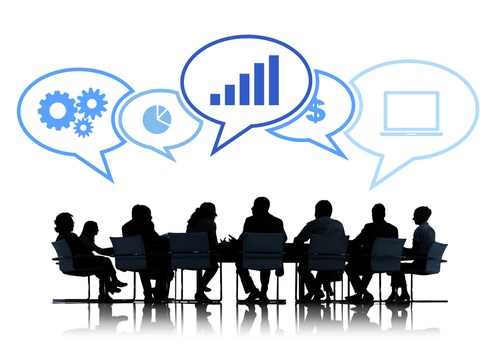 [Speaker Notes: Time:  1 min; Total Elapsed time at the end of this slide: 24 min
            
This slides sets up some facts for later in the exercise.

Facilitator #3:  The Board meeting is over, let’s fast forward to Dec 26th.     

Change to the Next slide]
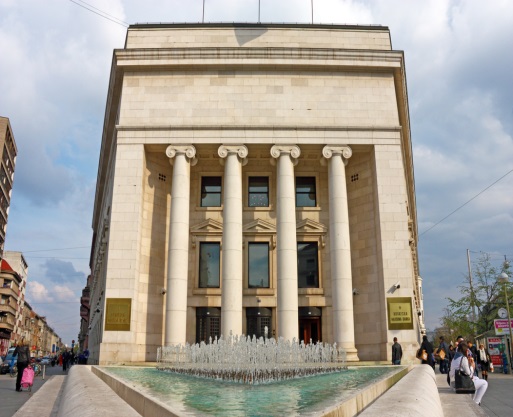 ELOC Bank
December 26, 2014Service Disruption
10
December 26, 2014
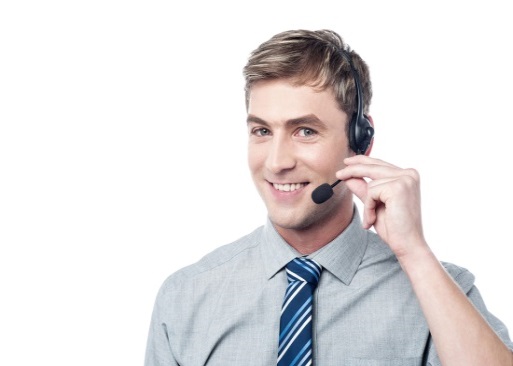 Help and Technical Support Desks are receiving a significant volume of calls.
2:00 pm 	  Employees are reporting :
 Slow computer response time
 Online-banking and cash management systems are behaving
   erratically.

2:30 pm	  Customers are flooding the bank’s Help Desk  and reporting:
 ELOC Bank’s website is slow and acting erratically
 Can’t reach the online banking and cash management web pages

2:45 pm	  National  news services begin reporting:
 that several large banks are having similar problems 
 

3:00 pm   Staff informs CEO of all of the above.
11
[Speaker Notes: Time:  3 min; Total Elapsed time at the end of this slide: 27 min

Facilitator # 1 - 

2:30 - Loan officers are getting calls from business customers about the inability to use the bank’s website

First reported to you (the bankers) as the CEO just after 3:00pm]
ELOC BankGroup Interaction 2
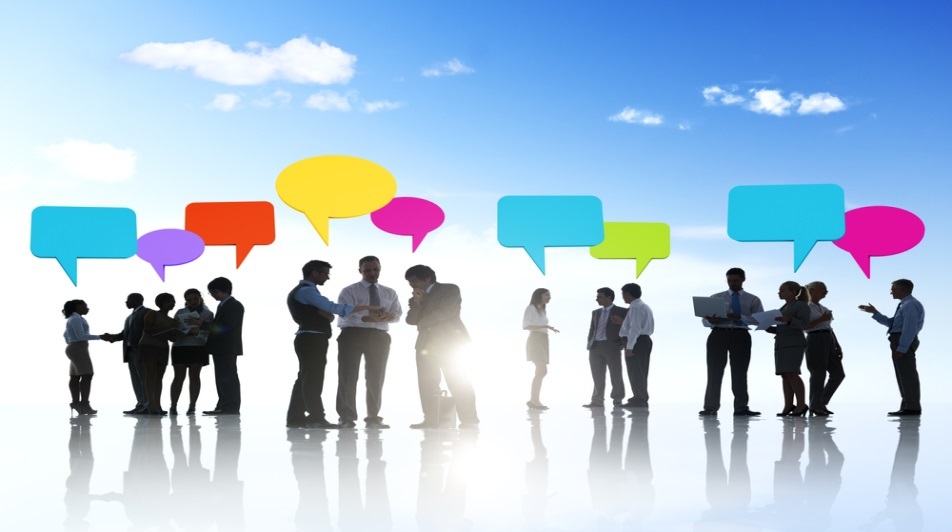 [Speaker Notes: Time:  2 min; Total Elapsed time at the end of this slide: 13 min

Facilitator #2 - Remind the audience again how the group discussion works --- and that a few tables will be polled after each breakout to get their opinion.]
What Would You Do?
Ask the IT manager for a verbal report - Wait for their recommendation and report before deciding what to do.

Immediately call an Officer’s meeting to gather information and develop a plan of action. 

Alert appropriate staff  that the IT department is aware of the issue and working on a solution.  

Launch your Incident Response Plan. 

Other?
13
[Speaker Notes: Time:  7 min; Total Elapsed time at the end of this slide: 34 min

Tell the groups that they only have 5 minutes
[Note to Facilitators:   The audience typically gets very noisy.  If this is a large audience, you’ll need some bell / sound /or technique to get everyone’s attention refocused back on the facilitator when the discussion time is up.]
Facilitator #2 - 

Again, you’re the CEO and you just got this information from your staff.  What are you going to do? 

What is your response based on what was reported on slide 11?  [Repeat each option to the audience….. “Would you…” ]

You’ve got 5 minutes……  Go !  

[After 5 minutes, poll a few tables]

[Transition to Facilitator #3]
 Facilitator #3 – 

We’re all across the board on this one.  What’s the right answer?]
Why or Why Not?
Ask the IT manager for a verbal report - Wait for their recommendation and report before deciding what to do.

Immediately call an Officer’s meeting to gather information and develop a plan of action. 

Alert appropriate staff  that the IT department is aware of the issue and working on a solution.  

Launch your Incident Response Plan. 

Other?
14
[Speaker Notes: Time:  7 min; Total Elapsed time at the end of this slide: 41 min

Facilitator #3 – It might seem like all options are correct answers.  At different stages, they each have some steps that should be taken at some point.  

But, “ Option A”   is a wrong answer as it says to “wait” for a recommendation from your IT manager.  When fraud is occurring, time is money.  So, when fraud might be occurring, don’t wait.   At the very least be sure to invoke a more restricted release of funds and closely monitor transactions.

Option B sounds reasonable, and keeping the officers informed is very important.  But, now is not the time to be developing a plan of action.  That should be done in advance of such an event.

Option C – When you say “alert appropriate staff”, who is that referring to? 
Certainly it would include all payment systems department employees while under a DDoS attack --- so they can invoke a more restricted release of funds and closely monitor transactions.  So, the “appropriate staff” needs to be identified in advance (and listed in your incident response plan).  

Option D.  Good choice.  Ensure in advance that the incident response plan covers all relevant threats and necessary actions.  Make sure you have someone available to address such incidents.

Facilitator discusses sometime during this discussion the impact of DDoS attack to bank:  Diversion of staff, availability of electronic services for customers, reputation of not having a good response to customers when service are not available, and the need to have an incident response plan to protect the bank’s payment systems during a DDoS attack.

Mention that DDoS attacks don’t always result in bank employees experiencing system slow downs.  That will depend on where and how the bank’s website is hosted. 

Remind participants that this is an actual event, which continues to occur at community banks.  It isn’t a hypothetical scenario, which is why it is important for banks to prepare for it in advance.]
December 26, 2014
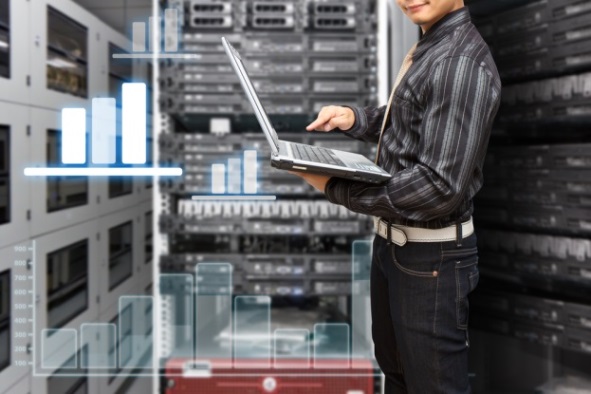 Bank systems and operations are operating normally
The IT Manager notifies the president that the bank experienced a 		  Distributed Denial of Service (DDoS) attack earlier and that abnormal   	  traffic activity was identified.  
However, the DDoS attack ended and all bank systems are operating  	  normally.
Employees are able to complete bank functions including retrieving 	  	  customer ACH origination files and online wire transfer requests.
All end of day processing was completed and all systems are operating 	  normally.
15
[Speaker Notes: Time:  1 min; Total Elapsed time at the end of this slide: 42 min

Facilitator #3 – [Define DDoS attacks here, if it wasn’t defined during discussion of prior slide.]

[This slide could be eliminated, but if it is, key points should be moved to the note section of the prior slide.]

[Facilitator should not mention that this scenario occurs on a Friday.  We need to leave that for the participants to "find this red flag".]   

Facilitator points out that we are now at 2 hours after the service disruption started.]
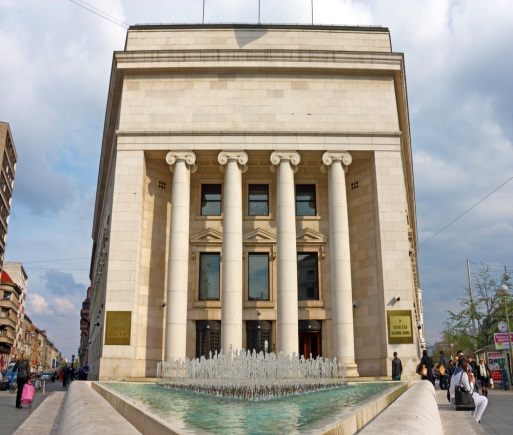 ELOC Bank
December 29, 2014Wire Transfer
16
December 29, 2014
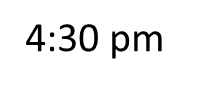 $230,000 wire transfer request arrives from Cash Management System. President’s approval is needed.  
President questions validity, asks the cashier if she has called the customer to confirm. 
Cashier says she’s already talked to the customer and he confirmed the wire going to China. 
The President reviews the account, and again asks the cashier if she has called and talked the customer.  She again says yes, she talked to him and confirmed it.
17
[Speaker Notes: Time:  3 min; Total Elapsed time at the end of this slide: 45 min

Facilitator #1– [Participants receive only the scenario at this time --- and not the lessons learned.] 

[Below is more information to provide when describing the scenario.  This can be used as a script.  It is too much to include on the slide, which is why it is listed in the notes for you to provide to the audience.]

The Cashier enters the president’s office with a wire transfer request for $230,000  from the Cash Management System.  The wire exceeds the cashier’s limit and requires the President’s approval.  

The President questions if it is valid, as the company has never sent a wire to China.  He asks if the Cashier “has called” the customer to confirm.  [Note to facilitator – do not emphasize that the president asked if the customer was called.  Simply state it / read it.  The emphasis is added to the text just to help ensure you remember convey this crucial fact.  This is a real incident, and occurred in this manner.  See the Dec 30th slide for the rest of the story.]

The Cashier says that she has talked to the customer and the money is for a new supplier and needs to be processed today to avoid project delay. [Note to facilitator – do not emphasize that the cashier “talked” to the customer.  Simply state it / read it.  The emphasis is added to the text just to help ensure that you remember to convey this crucial fact.]

The President reviews the account, which is very profitable, and verifies that funds are available but asks the Cashier again…., “and you called him and actually talked to him…is that correct?”   Cashier is emphatic, she states:  “YES…I’ve talked to him and he said he initiated the wire and said it was going to China.”    The President says “okay then, send the wire.”   And… he signs the wire processing ticket.

The audience/ participants might ask the facilitator:  “Is the cashier is lying to the president when she said she called the customer back.”  The answer for the participants is NO, she didn’t lie to him.   

But, when outlining the Dec 30th scenario, explain to the audience at that time that the cashier didn’t lie (try to deceive).  She was just mistaken.  She was fooled and didn’t understand the importance of the specifics of the question the president asked her.  She thought the president just wanted to make sure she had talked to the customer.  She didn’t realize that she didn’t really know who she was talking to, since the customer (thief) initiated the call.

If the audience does not ask this question, the communication problem between the president and cashier will still out during the Dec 30th scenario slide discussion.]
Decision Point!
Based upon the information known now, 
If you were this banker, would you: 


Not send the wire

Send the wire
18
[Speaker Notes: Time:  2 min; Total Elapsed time at the end of this slide: 47 min

[Note to Facilitators:   When this exercise was first created and used, it was scheduled immediately after lunch. Having participants stand up is to get them moving / and keep them awake.  If the exercise is held at a different time, you could just have them raise their hands, or eliminate this slide / step completely.  The tables should attempt to discuss options as a group.  So emphasize that this is an individual decision to keep the pace moving.] 

Facilitator #2 –

So you’ve got a decision to make:  Send the wire or NOT send the wire. We are not going to discuss this as a group at your table.  You’re on your own here, it’s going to be an individual decision.  

Based on the information you have at this point, what are you going to do?  You now have a large wire transfer request and the cashier has told you she has talked to the customer and they confirmed they are sending the money to China.

Are you going to send the wire: why or why not?  

Let’s do it this way.  Stand up if you would NOT send the wire.    

[Pause] While you’re up, go ahead and get a good stretch.  Stretch out your legs and back.     

Based on the information provided…as a President, or Executive Officer …or Director

Ask participants to sit down

Those of you that would send the wire, please stand up.   

Generally, virtually all or a large percentage of the participants will NOT send the wire.  

Facilitator – ask one or two of those that said they would not send the wire, “why not?”.  Don’t discuss their answer.  If their reason is not based on the facts given… summarize that they have a suspicious nature – and that can be good in today’s non-face-to-face environment.  

But, someone tell me why?   [Facilitator Note:   Explain that some of the audience just presumes that this is a fraudulent wire because of the nature of today’s workshop.  But, ask them to put that presumption aside for minute.]  

I also know you don’t want to aggravate a good customer that requested you to send a wire.  So, you’re going to have some reason for declining a wire request.   Remember, this is a real event that occurred at a bank.  So, why would you not send the wire?

[Depending on time, poll several more people]

Anyone else with a different reason?  
  
[Transition to Facilitator #1]

Facilitator #1 is going to share more about this event before we hear from Facilitator #3 about what happened.]
December 30, 2014
9:00 am
The customer from Monday contacts the bank and reports that $230,000 is missing from his account.  He is upset and needs to make month-end payroll.
After some investigation management determines that the wire was fraudulent.  

The bank contacts their correspondent bank to recover the funds but the money has already left the country and it is night time in China.
10:00 am
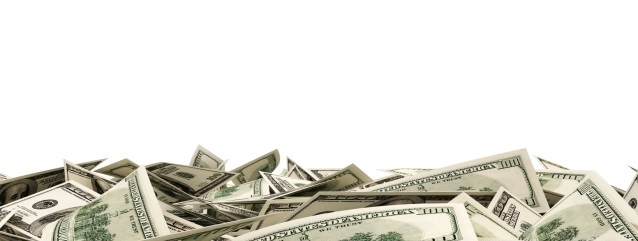 19
[Speaker Notes: Time:  3 min; Total Elapsed time at the end of this slide: 50 min

Facilitator #1  - State that the customer is coming to the bank at lunch to "find out what is going on!“]
ELOC BankGroup Interaction 3
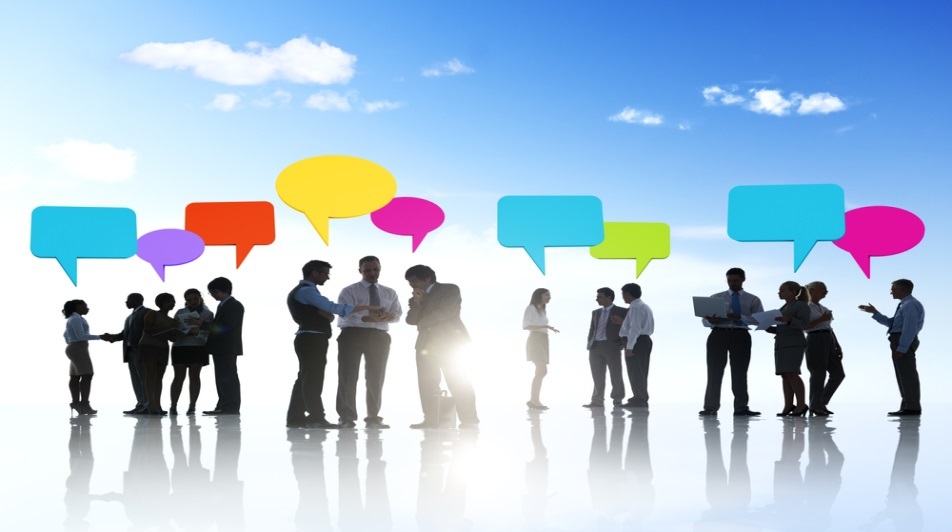 [Speaker Notes: Time:  2 min; Total Elapsed time at the end of this slide: 13 min

Facilitator #2 - Let’s discuss what to do next as a group at our table.]
What Would You Do?
Activate the Incident Response Plan.

Notify primary regulator and law enforcement.

Return the $230,000 to the customer’s account so they can meet payroll.
Hire an outside expert to conduct an investigation and forensics analysis. 

Review insurance coverage.

Other?
21
[Speaker Notes: Time:  7 min; Total Elapsed time at the end of this slide: 58 min

[Note to Facilitators:   The audience typically gets very noisy.  If this is a large audience, you’ll need some bell / sound / technique to get everyone’s attention refocused back on the facilitator when the discussion time is up.]

Facilitator #2 - 

You just learned the wire was indeed fraudulent - What are you going to do? [Recite the options from the slide]  

[After 5 minutes, poll a few tables]

What did this table decide to do?  What about this one?  Okay.

[Transition to Facilitator #3]

Facilitator #3, tell us what happened here and what we should have done.]
Why or Why Not?
Activate the Incident Response Plan.

Notify primary regulator and law enforcement.

Return the $230,000 to the customer’s account so they can meet payroll.
Hire an outside expert to conduct an investigation and forensics analysis. 

Review insurance coverage.

Other?
22
[Speaker Notes: Time:  5 min; Total Elapsed time at the end of this slide: 63 min

Facilitator #3 ----   The correct answer is almost, all of the above.  This was a real CATO incident that occurred.

Option A is good….You should activate your incident response plan ASAP and it should address CATO events. Contacting the foreign bank directly is quicker than thru your correspondent, but even then it may take time due to time zone differences, so the bank needs to act ASAP.  And, there could be a language barrier problem.  Your incident response plan should address how to contact translation services.  (There are many translation services, but identify the ones that provide real-line conference calling service, and that are familiar with banking / financial terminology.)

Option B is important also. Regulators & law enforcement want to be notified as this might be impacting other institutions.  We might be hearing of other similar events.  Law enforcement might have established contacts in the foreign country that could help block the transfer of funds (Time is of the essence).  

Option C --- The bank determined that a call back was not completed to verify the wire transfer.   The Cashier didn’t lie (try to deceive) when the President asked if she had called the customer back.  She thought the point of the President’s question was if she had talked to the customer, which is how she answered him.  She said “yes, I’ve talked to him.”   And, the President didn’t think to specify if she had initiated the call.  This is real incident, where the thief called the bank after initiating the wire to China.  They told the Cashier they had just initiated an important wire and due to the size of the wire and with it going to China they knew the bank would need to confirm if he had sent it.  But, the thief said he was boarding an airplane and would be turning off his phone, so he was calling to let them know it was a legitimate wire that he originated. So, this was a teachable moment for both bank employees and customers.  You  want to make sure you have that “teachable moment” before an incident.  BUT, remember that thieves change their tactics.  Just because you do a “call-back” might not ensure you are reaching your true customer.  You should review your practices for updating the customers’ “call-back” number.  If your online banking systems allows the customer to update and provide the call-back number and they have been hacked, the thief may now be receiving all the calls. In this day and age, cell phones can be hacked and have the call routed/forwarded to the thief.  This is why having a culture of security is so important, where all of your employees think about protecting the bank’s best interests at all times.

Since your bank didn’t follow a pretty standard procedure (call back) that is probably a requirement in your written policy, it might be hard to prove you were not negligent to a jury.  BUT, your customer shares some responsibility, as it is likely that their computer system was hacked (but a forensic analysis will be needed).  

So, do you avoid a public trial, and return all of the money….or reach a negotiated settlement and return part of the stolen money?  

Do you have your customer sign a non-disclosure agreement, so they don’t talk about this at local business organization meetings?

You haven’t fully investigated everything that happened yet. If the scenario was slightly different, perhaps most of the blame would fall on your customer.  

So, if you return the money, you might want to provide a provisional credit…where the borrower signs a loan.  But, the reality of loans of this size for some smaller businesses is that they don’t have the capacity to repay (w/o liquidating their company) if it is later determined they were at fault.   These things should have been thought about before they actually happen.  For the potential customer sitting across your desk, this kind of event will not be pleasant for you or them.

Option D – having a forensic analysis performed can help identify where the failure occurred and can help identify primarily blame / responsibility.  Depending on the size of the theft and how you plan to settle it, it is a judgment call if you have this done.  BUT, at the moment of the event is not the time to be searching for forensic firms and discussing rates.  These firms should be identified in your incident response plan.

Option E – Reviewing insurance coverage is very important.  One CATO  theft incident involved $1.4 million that was from a $150 million bank – but it was covered because, the customer’s account password was acquired by compromising the third party on-line banking system.

This is a real CATO event that occurred in a bank that originated the fraudulent wire transfer transaction.   It occurred, in part, because the Cashier didn’t understand the specifics of the President’s concern/what he was really asking…. and the President didn’t know to further inquire (from the Cashier) who initiated the phone conversation.

The big lesson to be learned here:  A communication failure between the president and cashier occurred, and that was because the bank did not have an adequate corporate culture of security.

Criminals are constantly modifying their techniques, so simply expecting your staff to be aware of specific fraud techniques is not considered adequate protection.  Your employees need to have a security mindset when handling all transactions.  The reputation of the bank is at stake…. and that’s everyone’s responsibility.]
Exercise Scenario Summary
Delayed Audit Action


 Internet and System Disruption
  Incident Response testing and updating


 Fraudulent Wire Transfer
  Incident Response testing and updating
  Wire procedures training
  Insurance review related to Cybersecurity
23
[Speaker Notes: Time – 2 minutes; Total Elapsed time at the end of this slide: 65 min

Facilitator #3 - [Bring the audience current, through the evolution of the actual events that occurred.]

To summarize, we had 3 scenarios and decision points in our exercise today (again, based on actual events).  

1. Delayed Audit Action

The first was how to handle an audit report with important cybersecurity recommendations.  It costs money to implement those recommendations, and in this case, the board decided to delay action plans.  Sometimes you have to delay action (right?), because the money wasn’t in the original budget ??!!  

However, technology is moving  quickly and delays on cybersecurity can ulitmately be very costly.  When you learn about critical gaps in your cybersecurity posture, you need to address them as soon as possible.        

[Transition to Facilitator #2]

Facilitator #2, will sum up the other two scenarios we had today (and tell us about improving your security culture)?

Facilitator #2 – 

2. Internet and System Disruption – Distributed Denial of Service (DDoS) Attacks
Incident Response testing and updating (audit item)
Staff is on high alert for unusual activity, especially in the funds transfer area
Common message to staff to assure customers

3. Fraudulent Wire Transfer – Corporate Account Takeover
Incident Response testing and updating (audit item)
How do you respond to a CATO event ?? Think through response to event and impact on customer.
Wire procedures training (audit item)
Need for call back ingrained
Insurance review related to Cyber security (audit item)
Understand what you buy, when it can be used, what it covers, etc. 
Was the DDoS attack and CATO related?  (Need forensic analysis).  
While these have frequently been related, the 2 events used here for this exercise occurred at separate banks.]
Executive Leadership of Cybersecurity
Culture of Security

Tone from the Top
Educate staff & customers
Incident Response Plan 
Realistic Testing of Plans
Review Insurance 
Threat intelligence and collaboration
24
[Speaker Notes: Time:  8 min; Total Elapsed time at the end of this slide: 73 min

Facilitator #3 –

Ultimately, what must occur to address the growing cyber threats is a change in thinking: You need to develop a Culture of Security within your institution and in the community.  

And, it has to come from you, Executive management and the board.  It can’t come from your IT staff.   “Tone from the Top” is key – if the Executives don’t buy in to the need for a cultural change to occur, it won’t occur.  Your staff follows the actions of executives, what they do and say.

Achieving a Mindset and Culture of Security is accomplished by educating yourself, your employees and your customers.

Just like BCP -  develop plans and test them regularly.  Your old BCP Incident Response Plan won’t suffice.  (need a change in mindset)

Insurance is still maturing – what is covered, when, how, what do you need to do????

It is an ARMS RACE – you need to keep informed !!  How?  Collaborations, sharing of information, ensuring that someone at your institution knows the systems and stays tapped into the threat intelligence sources out there.

Mention resource page on FFIEC Cybersecurity Awareness page?]
FFIEC.GOV
25
[Speaker Notes: Time:  2 min; Total Elapsed time at the end of this slide: 75 min

Facilitator #2 - Our final slide is a reference or resource page.    

FFIEC.GOV
Two resource links in particular I want to bring to your attention are on the lower right of the webpage.

FFIEC Handbook Infobase:  Takes you to all of the laws, rules, regulations, FFIEC and agency specific guidance on Information Security, Service Provider Oversight, etc…

Cybersecurity Awareness - Contains all of the latest FFIEC cybersecurity related  press releases and links to other external cybersecurity information and resources (such as FS-ISAC, NIST and US-CERT).

That concludes our Table Top Exercise.    

A full copy of this exercise along with the discussion notes will be made available to you electronically, in case you want to adapt it and use it w/ your employees.  

Keep in mind, a TTE can take many different forms….  

….Maybe not 330 people like this, but sitting down at the table with your staff, talking about scenarios, walking through “who would do what” at your bank, and testing possible scenarios at your institution before it happens is very important.  Then addressing potential gaps is the next step (just like you would do in your business continuity planning).  

Thank you all again for participating.]